Vital StatisticsProbability and Statistics for Economics and Business
William H. Sandholm
University of Wisconsin-Madison
Brett A. Saraniti
Northwestern University
Chapter 10
How to Lie with Statistics
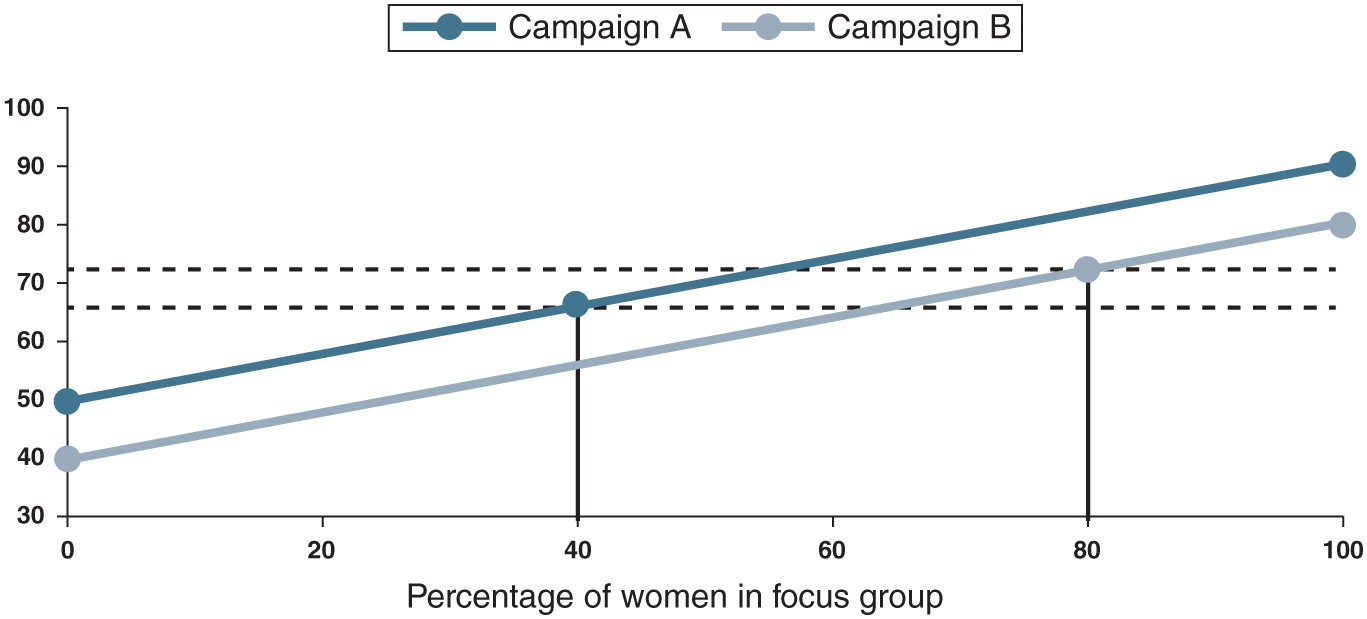 Figure 10.1:  Resolving Simpson’s paradox.
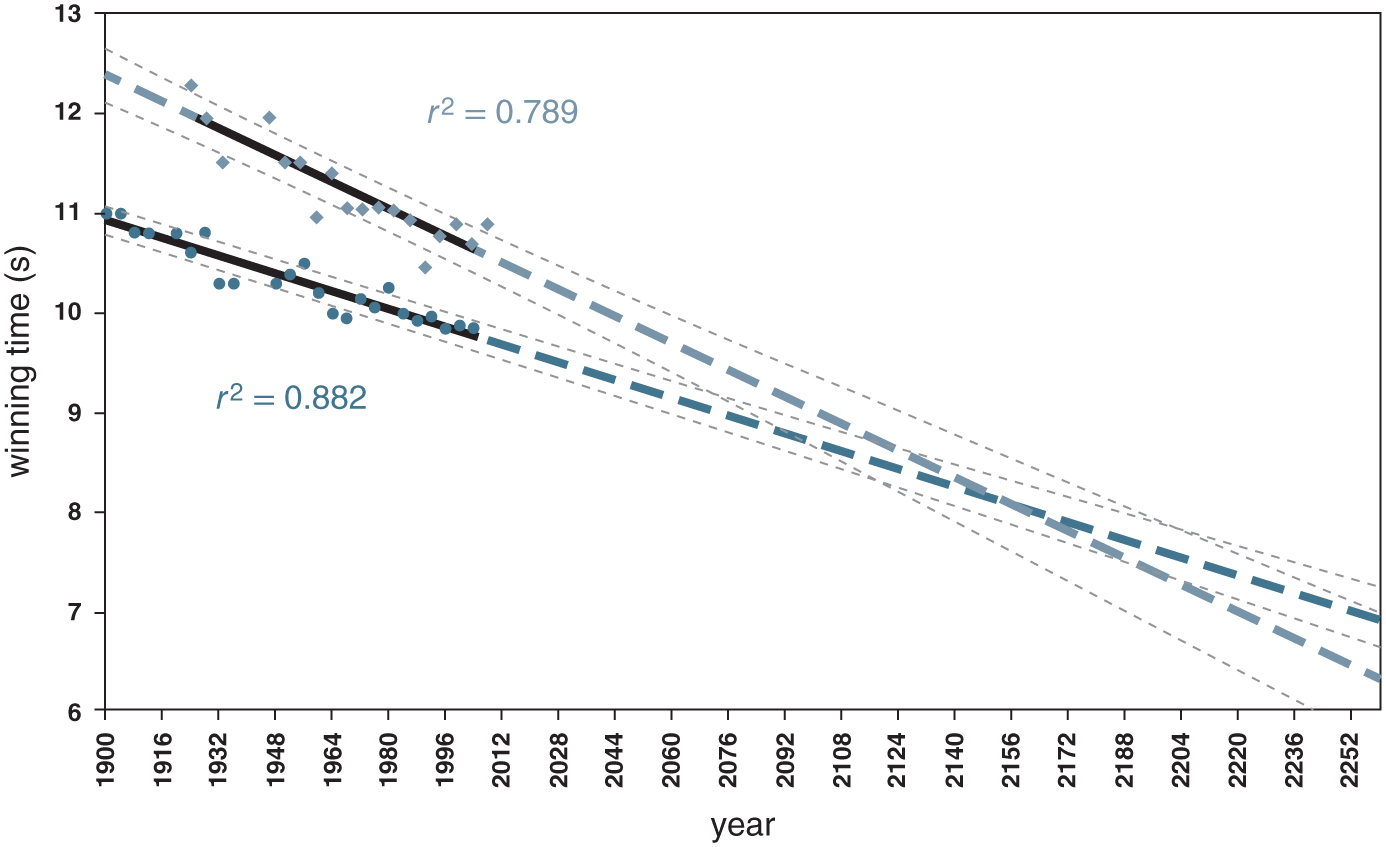 Figure 10.2:  Men’s and women’s winning Olympic sprint times, 1900–2004, with linear extrapolations. Reproduced from Tatem et al. (2004); see footnote 22.